Effektive Klassenführung
als Grundlage für einen lernwirksamen Unterricht
„Werfen Sie einen Blick in das Klassenzimmer der Zukunft, in dem digitale Medien gezielt eingesetzt werden, um einen lernwirksamen Unterricht zu fördern und die Kompetenzen zu vermitteln, die Schülerinnen und Schüler benötigen, um in einer digitalen Welt souverän und kritisch handeln zu können.“
Potential: „Werfen Sie einen Blick in das Klassenzimmer der Zukunft, in dem digitale Medien gezielt eingesetzt werden, um einen lernwirksamen Unterricht zu fördern und die Kompetenzen zu vermitteln, die Schülerinnen und Schüler benötigen, um in einer digitalen Welt souverän und kritisch handeln zu können.“
Herausforderungen:
Aufmerksamkeitsbindung durch die Lehrkraft
Ablenkung der Schülerinnen und Schüler
Technische Schwierigkeiten
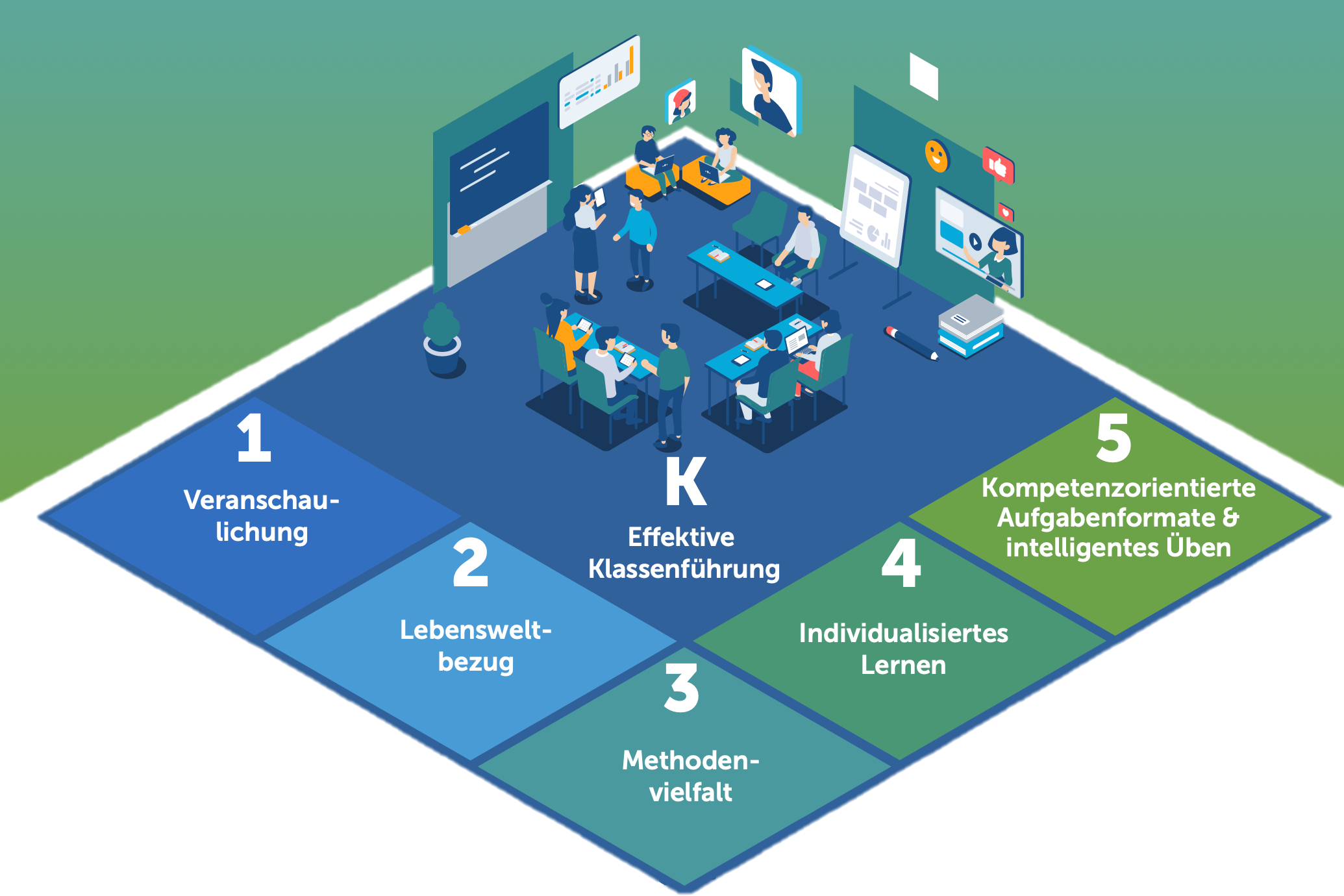 Effektive Klassenführung als Grundlage eines lernwirksamen Unterrichts
1 GelingensbedingungenWann funktioniert es und wann nicht?
Anpassung der Klassenführung an die veränderte Ausstattung
Klassenleitung und Schulorganisation als Symbiose
Verlässliche Rahmenbedingungen als Grundlage der Klassenführung
Vorbereitung der Lehrkräfte auf veränderte Unterrichtssituation
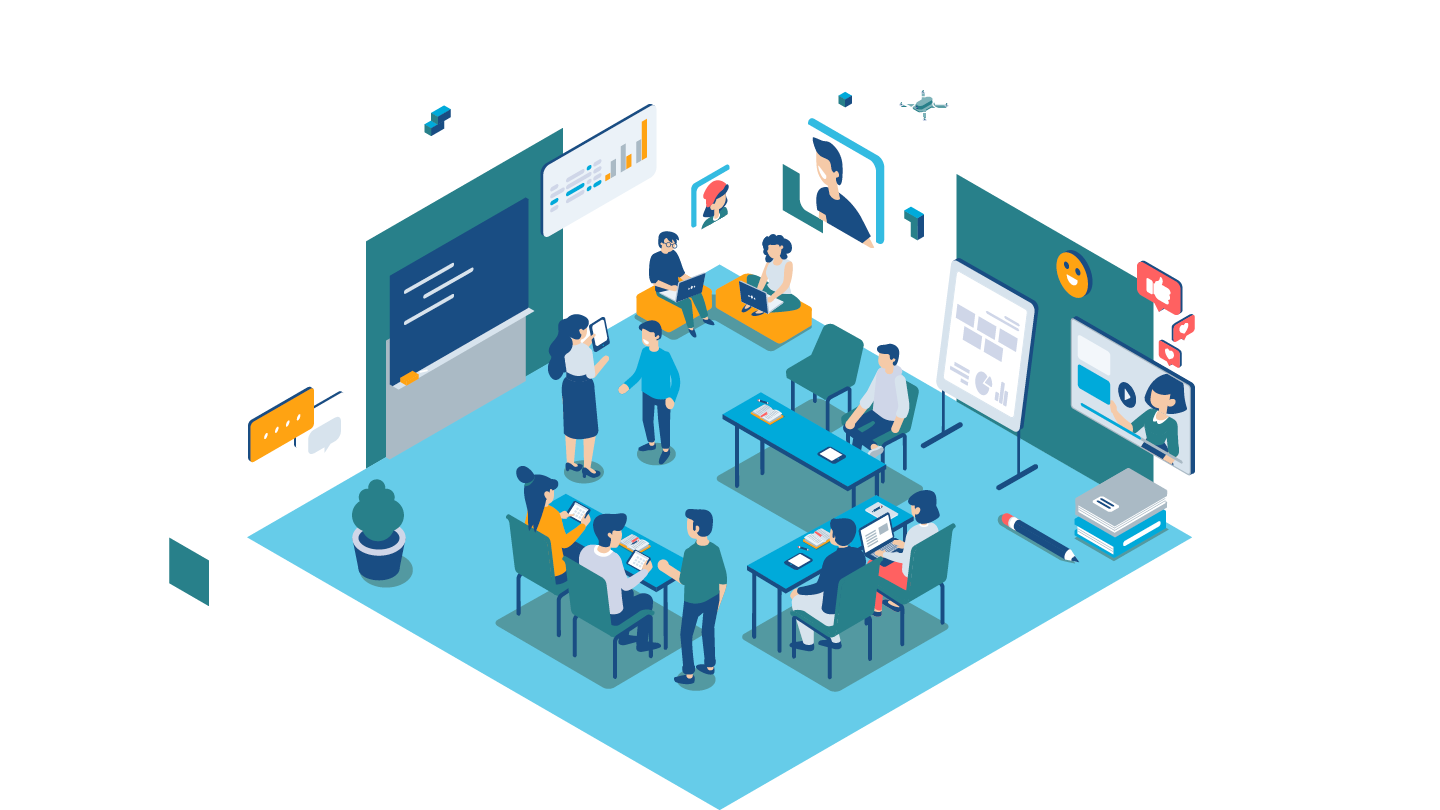 Angepasste Klassenführung als Grundlage für lernförderlichen Unterricht
Definition Klassenführung
Erfolgreiche Klassenführung basiert auf einem positiven Lernklima, das durch eine vertrauensvolle und wertschätzende Beziehung zwischen Lehrkräften und Lernenden geprägt ist. Auf dieser Grundlage wird der Unterricht so gesteuert, dass die Unterrichtszeit effektiv genutzt wird und möglichst wenige Störungen auftreten.
Der Unterricht wird durch Störungen nicht beeinträchtigt
Die Lernzeit wird effizient genutzt
Das Unterrichtklima ist lernförderlich
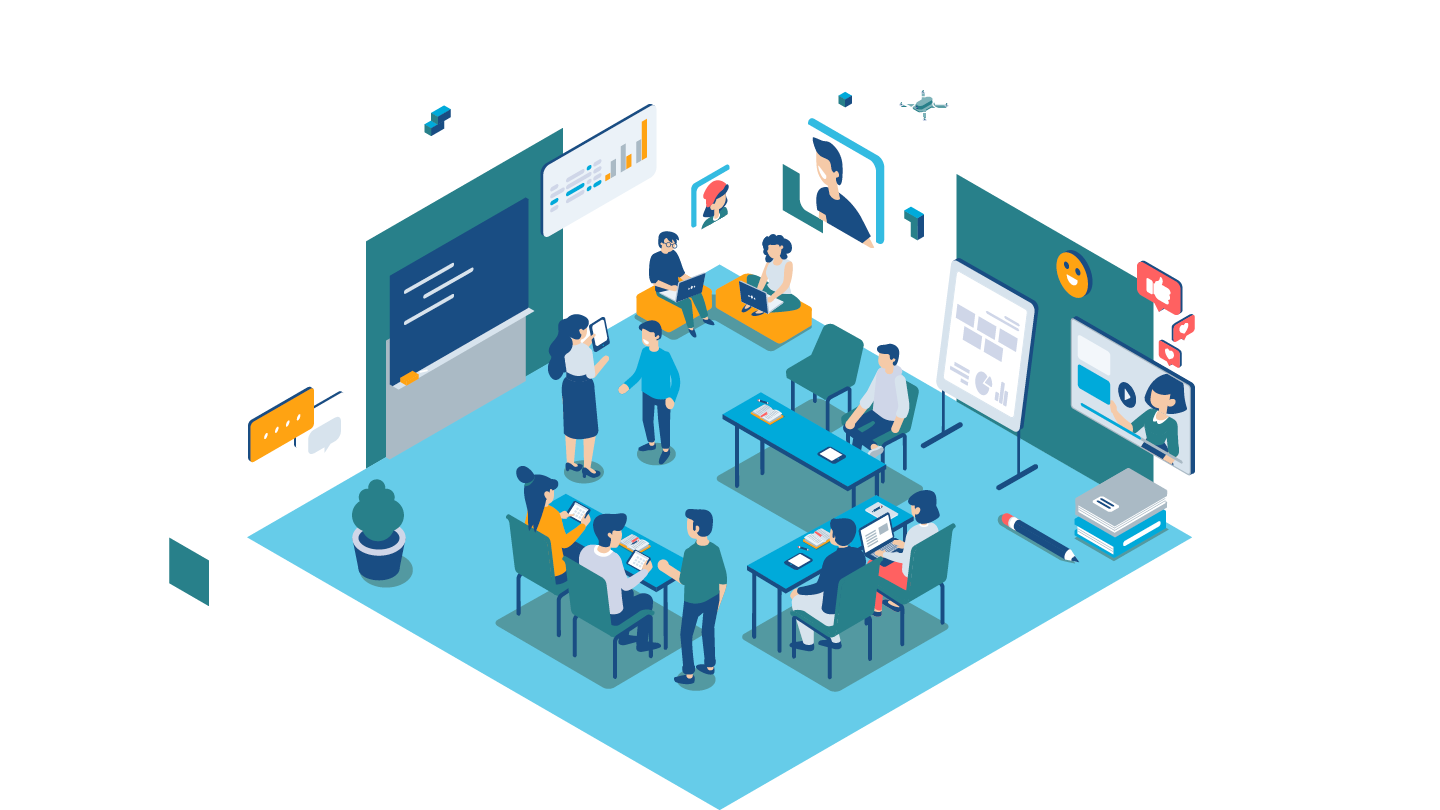 Angepasste Klassenführung als Grundlage für lernförderlichen Unterricht
Angepasste Klassenführung als Grundlage für lernförderlichen Unterricht
Angepasste Klassenführung als Grundlage für lernförderlichen Unterricht
Angepasste Klassenführung als Grundlage für lernförderlichen Unterricht
Klassenleitung und Schulorganisation als Symbiose
Erfolgreiche Klassenführung ist nicht ausschließlich das Resultat des Handelns der Lehrkräfte im Unterricht. Sie entfaltet sich vielmehr innerhalb einer Schule, die sich der wechselseitigen Beziehung zwischen Klassenführung und Schulmanagement bewusst ist. Die Schulleitung spielt dabei eine entscheidende Rolle, indem sie spezifische Maßnahmen initiiert und koordiniert, die die Klassenführung unterstützen. (Brünig und Saum,…)
Verlässliche Rahmenbedingungen als Grundlage der Klassenführung
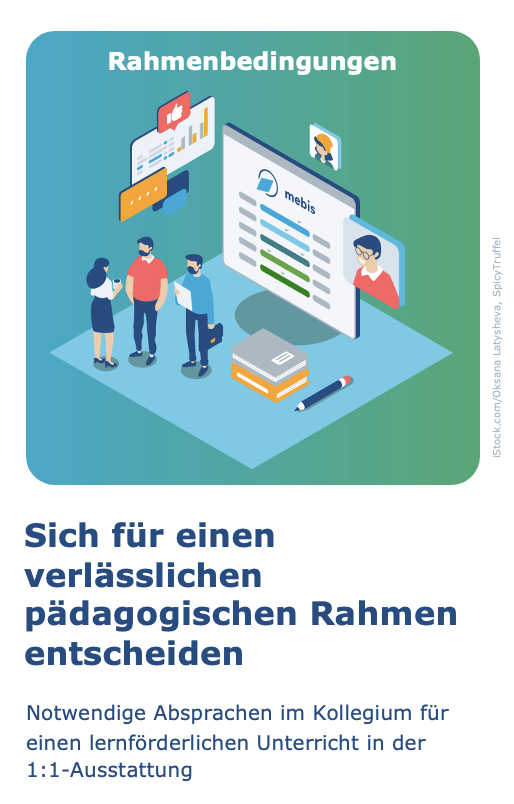 Gemeinsame Absprachen zum Umgang mit technischen Geräten: Einheitliche Regeln und Erwartungen fördern ein reibungsloses und effektives Arbeiten.
Festgelegte Ansprechpersonen für technischen Support: Klare Ansprechpartner für Lehrkräfte und Lernende gewährleisten eine schnelle Hilfe bei technischen Schwierigkeiten.
Eine stabile technische Infrastruktur: Zuverlässige Technik ist fundamental, um eine störungsfreie Lernumgebung zu schaffen.
Einarbeitungskonzepte für Lernende: Durch gezielte Schulungen wird sichergestellt, dass alle Schülerinnen und Schüler die erforderlichen Fähigkeiten im Umgang mit digitalen Medien erwerben.
Absprachen zum Workflow: Geregelte Abläufe und Kommunikationswege optimieren die Zusammenarbeit im Unterricht.
[Speaker Notes: Um die Klassenführung effektiv an die sich ständig verändernden Rahmenbedingungen anzupassen, ist es einerseits unerlässlich, schulweite Absprachen zu treffen und förderliche Rahmenbedingungen zu schaffen. Diese bilden die Grundlage für eine erfolgreiche Unterrichtsentwicklung und umfassen unter anderem:]
Vorbereitung der Lehrkräfte auf veränderte Unterrichtssituation
Kenntnis über unterrichtliche Vereinbarungen, beispielsweise Leitlinien zur einheitlichen Nutzung von Lernumgebungen oder digitalen Heften.
Wissen, das Lehrergerät und die Technik im Klassenzimmer sicher zu handhaben.
Fertigkeit, den Workflow anzupassen: Beginnend bei der Verteilung von Lernmaterialien, dem Bearbeiten und Einreichen von Aufgaben sowie der Überprüfung von Lernständen inklusive der Möglichkeit, Feedback zu geben.
Fertigkeit, ein digitales Heft auf reflektierte Weise zu nutzen.
Fertigkeit, bestehende Unterrichtsmaterialien anzupassen und digital zu erweitern.
Fertigkeit, Kommunikationsmittel zur Unterstützung des Lernprozesses einzusetzen.
Fertigkeit, Strukturen kollegialer Zusammenarbeit zu nutzen.
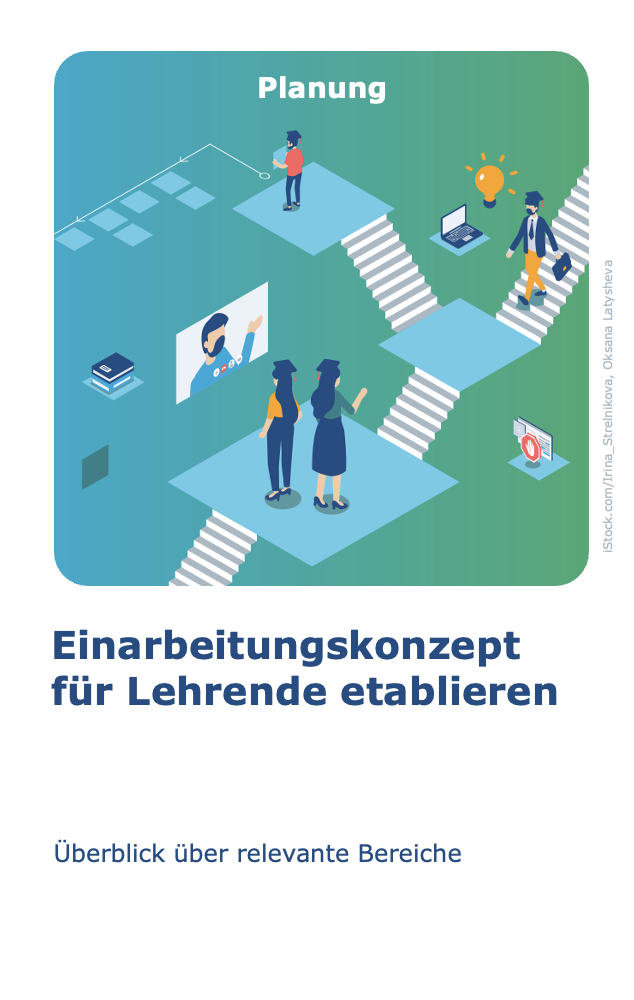 2 Wie gelingt eine Anpassung der Klassenführung beim Lernen mit digitalen Medien?
Verlässliche Rahmenbedingungen unterstützen die Klassenführung, müssen aber von jeder Lehrkraft individuell ausgestaltet werden.
Eine souveräne und reibungslose Unterrichtsgestaltung minimiert Ablenkungspotenzial und Störungen. Etablierte Regeln, Routinen und Rituale ermöglichen eine effektive Zeitnutzung und Entfaltung der vorhandenen Potenziale.
Digitale Werkzeuge können die Umsetzung einer effektiven Klassenführung maßgeblich unterstützen.
Das veränderte Unterrichtssetting erfordert von Lehrkräften spezifische Kompetenzen.
3 Wie kann man sich vorbereiten?Vorbereitung und Reflexion der Unterrichtspraxis
Um sich auf die veränderte Situation im Klassenzimmer vorzubereiten, ist es sinnvoll:
 
Die neuen Anforderungen im 1:1-Setting zu verstehen und Strategien für einen erfolgreichen Umgang damit zu entwickeln.
Anhand beobachtbarer Verhaltensindikatoren zu erkennen, was eine lernfördernde Klassenführung ausmacht.
Sich der Rahmenbedingungen sowie der eigenen Kompetenzen im Umgang mit den digitalen Werkzeugen bewusst zu werden.
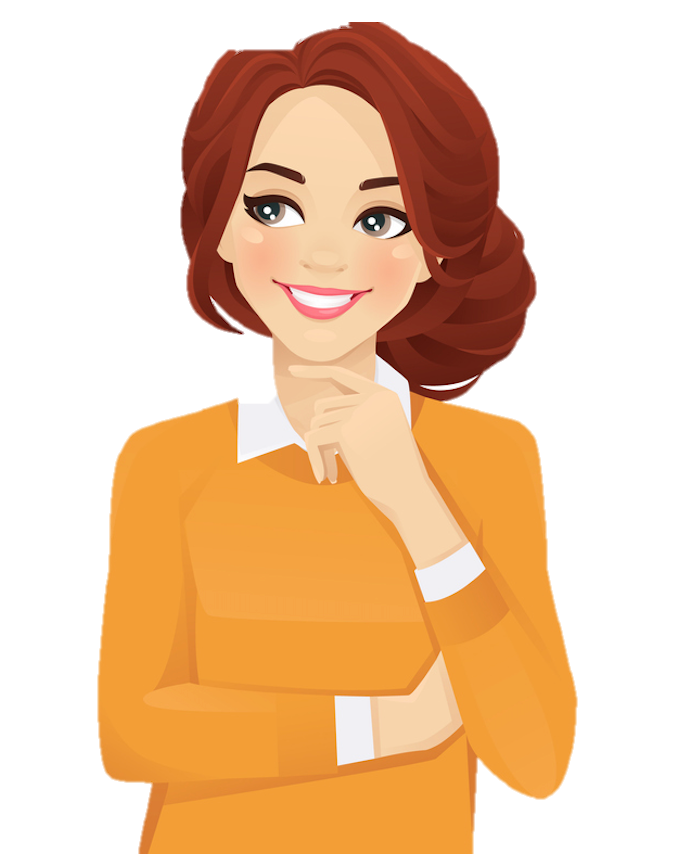 Angepasste Klassenführung als Grundlage für lernförderlichen Unterricht
Angebote
Reflexionsbogen
Kartenset
Themenheft
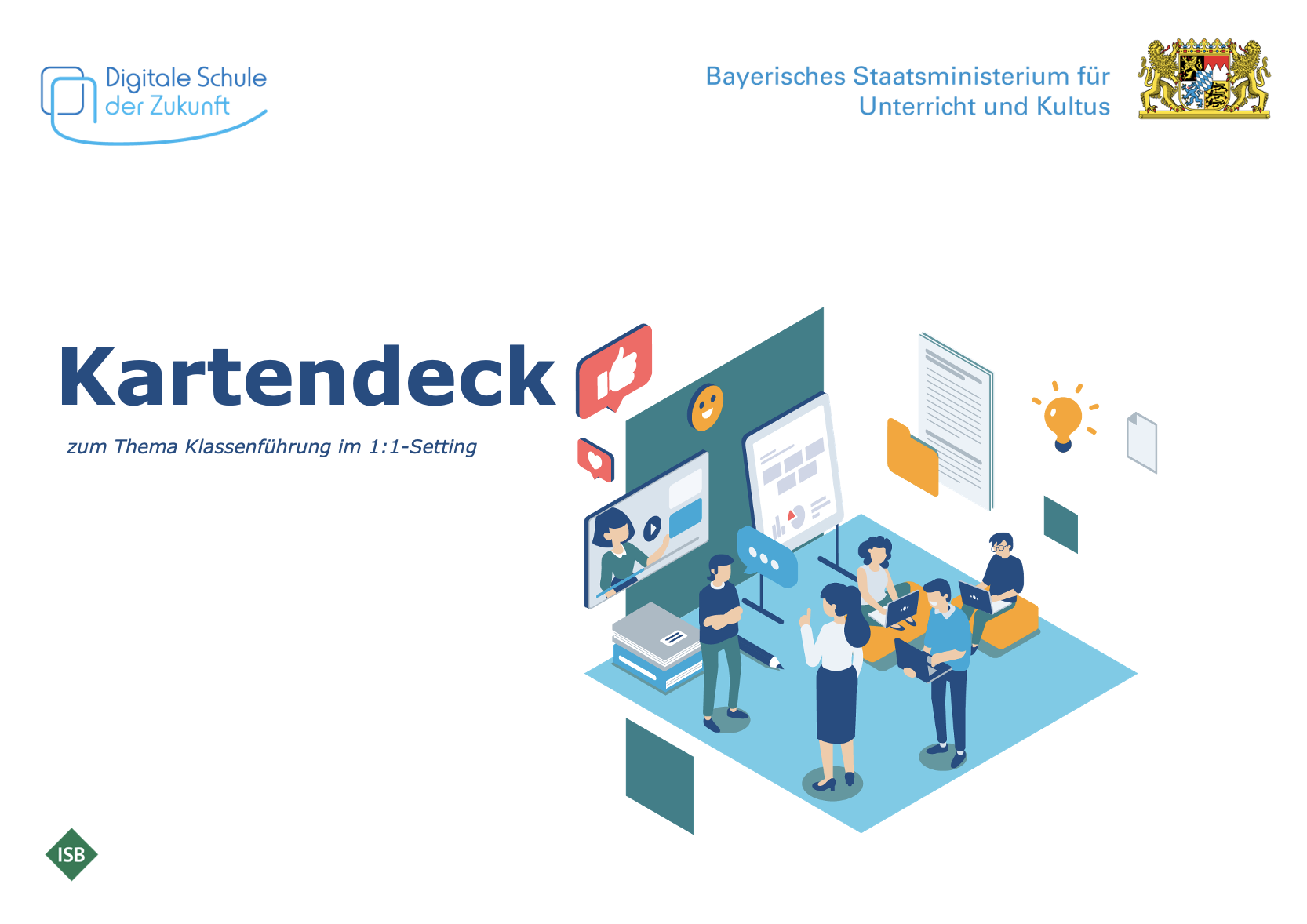 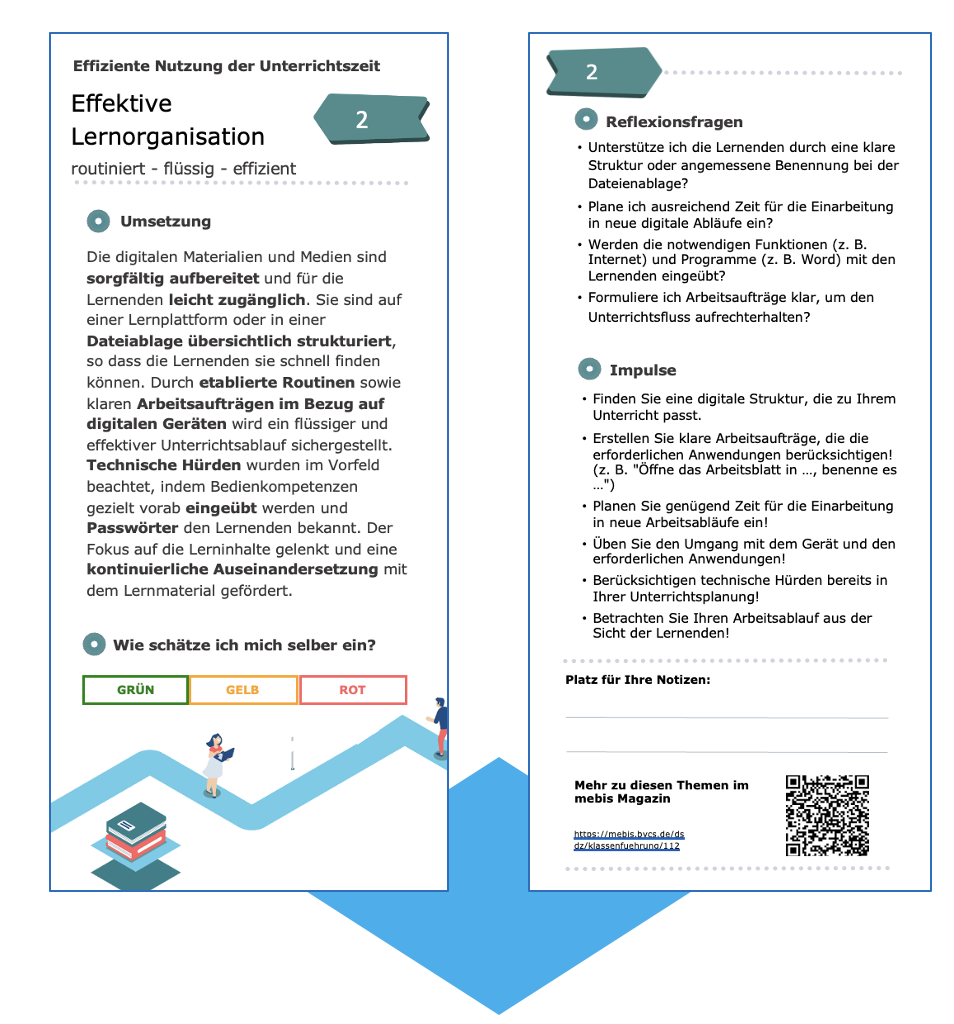